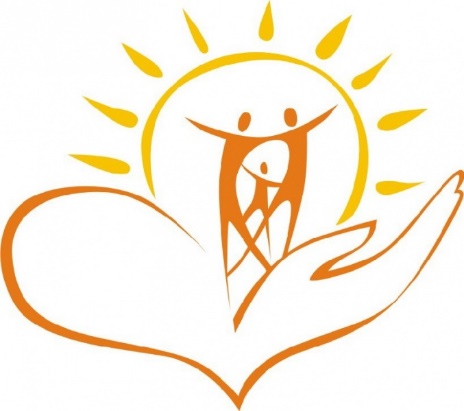 ГОСУДАРСТВЕННОЕ БЮДЖЕТНОЕ УЧРЕЖДЕНИЕ НОВОСИБИРСКОЙ ОБЛАСТИ
– ЦЕНТР ПСИХОЛОГО-ПЕДАГОГИЧЕСКОЙ, МЕДИЦИНСКОЙ И СОЦИАЛЬНОЙ ПОМОЩИ ДЕТЯМ 
«ОБЛАСТНОЙ ЦЕНТР ДИАГНОСТИКИ И КОНСУЛЬТИРОВАНИЯ»
СОЦИАЛЬНО-ПСИХОЛОГИЧЕСКОЕ ТЕСТИРОВАНИЕ
КАК РЕПЕРНАЯ ТОЧКА ПОВЫШЕНИЯ ЭФФЕКТИВНОСТИ
ВОСПИТАТЕЛЬНОЙ И ПРОФИЛАКТИЧЕСКОЙ РАБОТЫ
Иван Анатольевич Плющаев
Начальник отдела профилактики и психологической безопасности образовательной среды ГБУ НСО «ОЦДК»
ул. Народная, д.10      276-02-23        opbos_ocdk@edu54.ru      concord.websib.ru
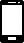 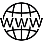 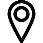 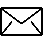 !?
Абверкоманда – 203
Школа подготовки 
подростков-диверсантов
КИНОФИЛЬМЫ
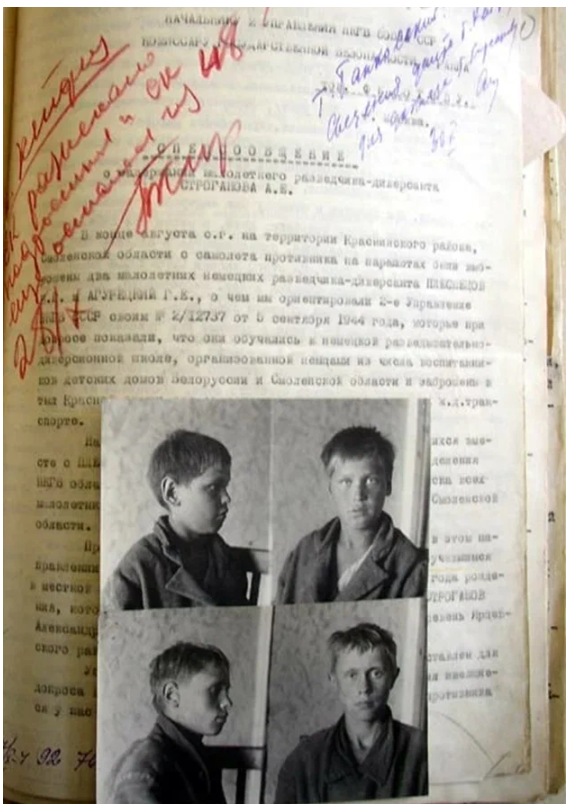 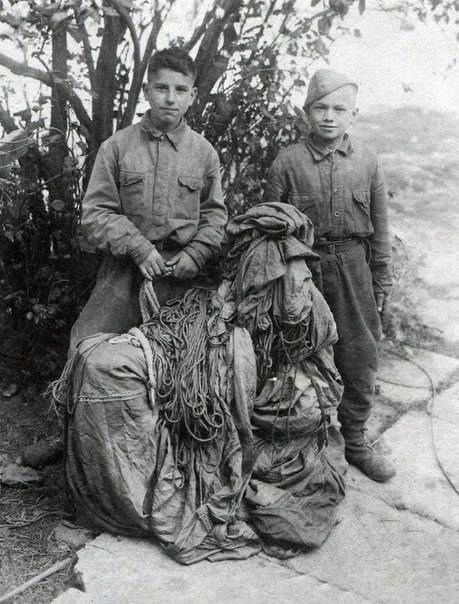 в м. Гемфурт близ г. Касселя
 была организована
 в июле 1943 г. АК-203 
(Абверкоманда-203)
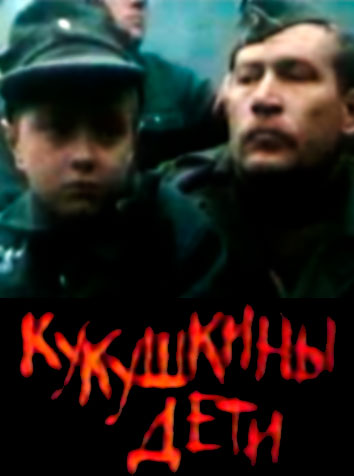 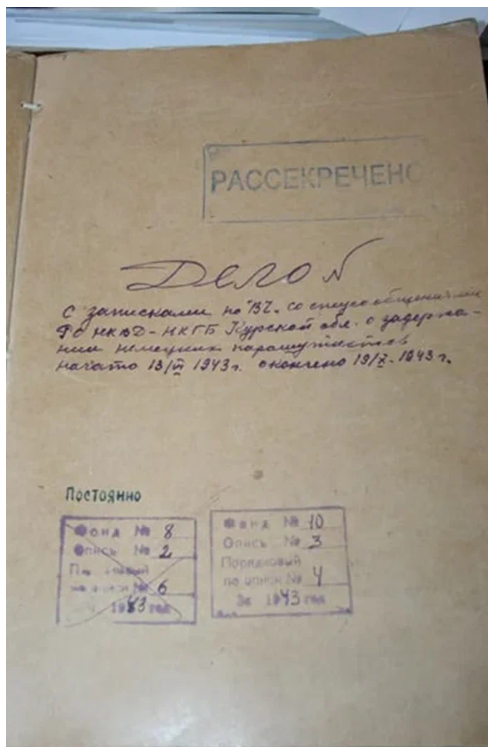 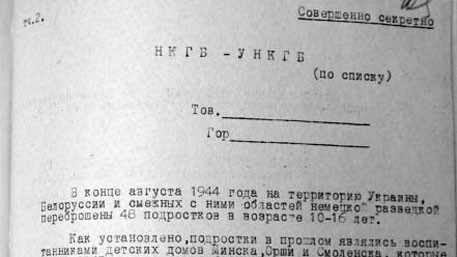 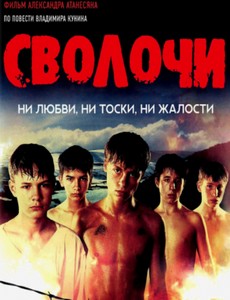 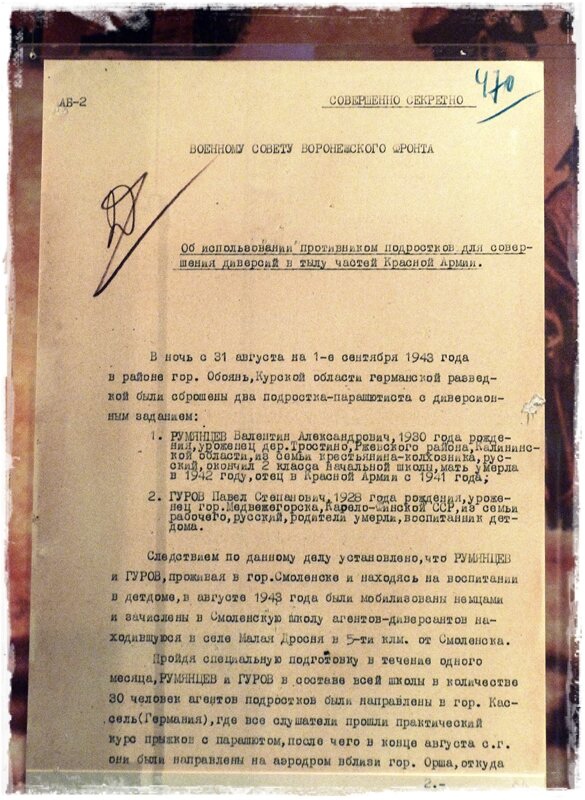 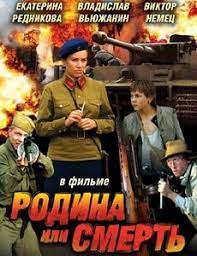 Юные диверсанты
ЦЕННОСТИ
Единая методика социально-психологического тестирования
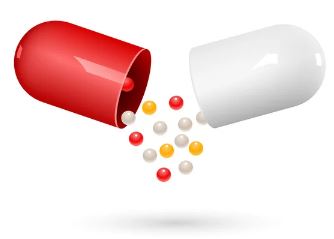 ГОЛОД
2000 г.г.
ЕМ
40 г.г.
СПТ
СМЫСЛЫ
ХОЛОД
Тест 1
Тест 2
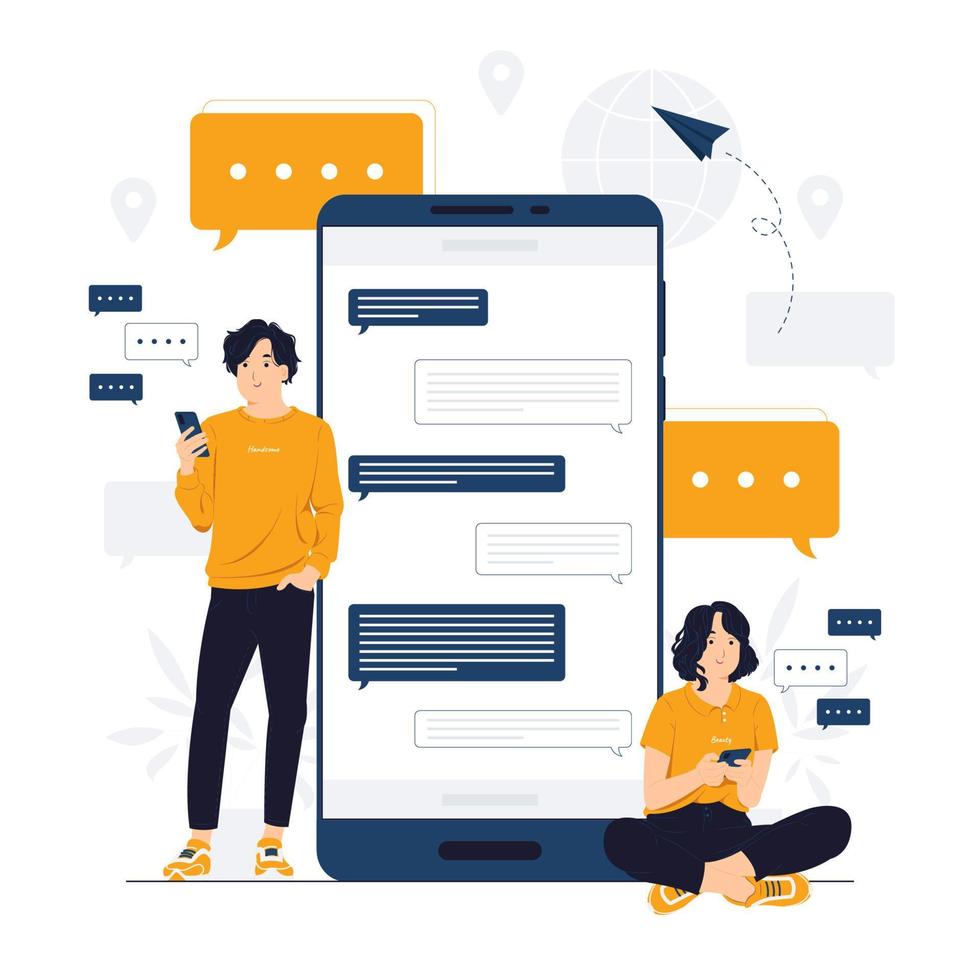 Тест 4
Тест 3
Тест 5
Тест 7
Тест 8
Тест 6
Тест 9
Тест 10
Тест 11
является опросником, состоит из набора вопросов и позволяет определить степень психологической устойчивости в трудных жизненных ситуациях, а также выявить обучающихся с показателями повышенной вероятности вовлечения в дезадаптивные формы поведения
Выявление факторов, провоцирующих вовлечение в рискованное поведение
Социально-психологическое сопровождение и поддержка
Мотивирование обучающихся на самоисследование и саморазвитие
СПТ
Информационно – просветительская (профилактическая работа)
Коррекционная работа на индивидуальном и групповом уровне
ПЛАН ВОСПИТАТЕЛЬНОЙ РАБОТЫ ОБРАЗОВАТЕЛЬНОЙ ОРГАНИЗАЦИИ
ПСИХОЛОГИЧЕСКАЯ УЯЗВИМОСТЬ
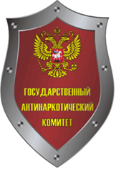 Федеральный закон «Об образовании в Российской Федерации» от 29.12.2012 № 273-ФЗ
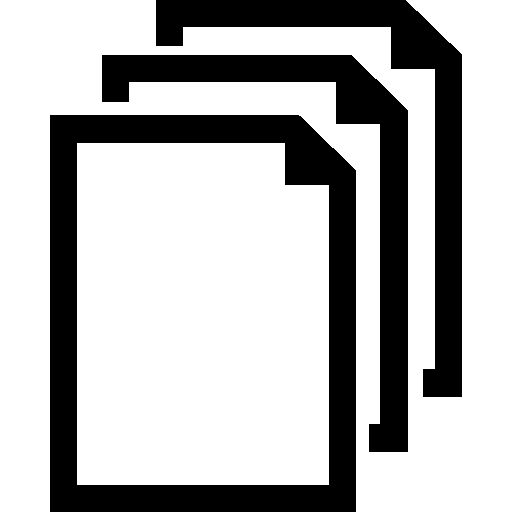 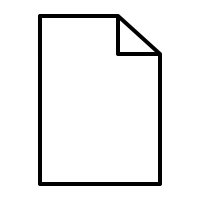 Приказ Министерства просвещения Российской Федерации от 20 февраля 2020 года № 59 «Об утверждении Порядка проведения социально-психологического тестирования лиц, обучающихся в общеобразовательных организациях и профессиональных образовательных организациях»
2019г
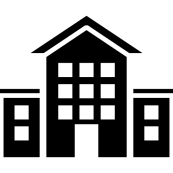 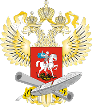 Федеральный закон «О наркотических средствах 
и психотропных веществах» от 08.01.1998г. № 3-ФЗ
(ред. от 08.12.2020)
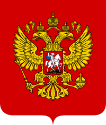 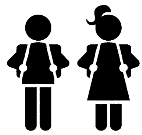 Федеральный закон «Об основах системы профилактики безнадзорности и правонарушений несовершеннолетних» от 24.06.1999г. № 120-ФЗ
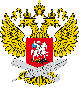 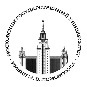 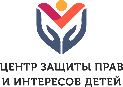 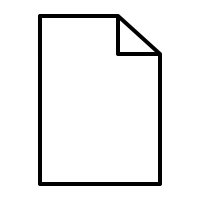 Приказ Министерства науки и высшего образования РФ
от 20.02.2020 № 239 «Об утверждении порядка проведения социально-психологического тестирования обучающихся в образовательных организациях высшего образования
Разработана
единая методика 
социально-психологического тестирования
Избирательное учувствовали в СПТ
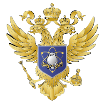 2023 г
Разные
сроки проведения СПТ
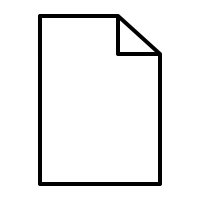 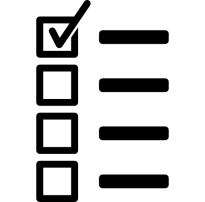 Письмо  Министерства просвещения РФ
от 29.08.2023  «О направлении информации по СПТ»
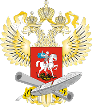 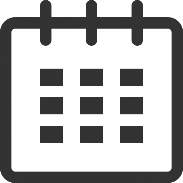 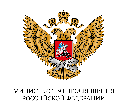 2015
Обновленная 
версия 
ЕМ СПТ
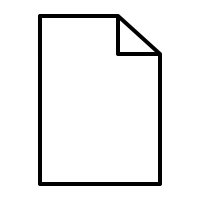 Апрель – Май
Приказ министерства образования Новосибирской области 
от 13.09.2023г. № 2004
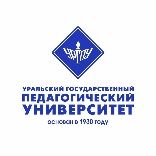 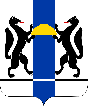 ТЕСТИРОВАНИЕ РЕАЛИЗУЕТСЯ
Исполнители СПТ
до 2019г.
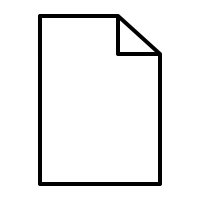 Информационное письмо  
от 08.09.2023 № 10269-03-10/25 
«О проведении СПТ в 2023-2024 учебном году»
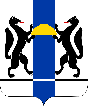 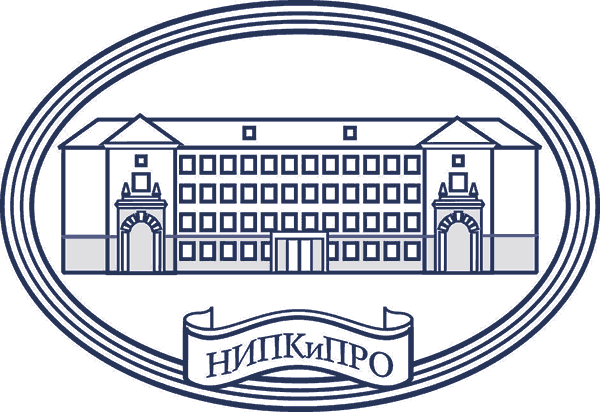 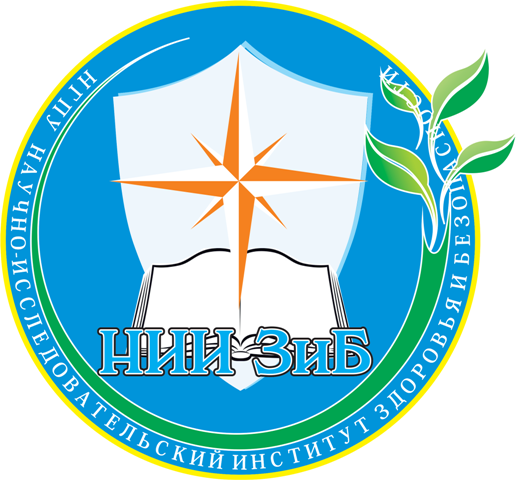 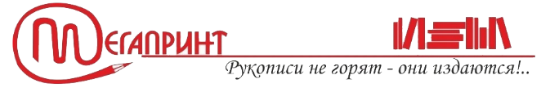 160 265
144 797
2023г.
130 990
2022г.
2021г.
108 744
УЯЗВИМОСТЬ:
43 627
27,22%
ЧЕЛОВЕК
2020г.
8 893
ВОШЛИ В ГРУППУ ВЫСОЧАЙШЕГО РИСКА
85 663
ОБУЧАЮЩИХСЯ
- от общего кол-ва обучающихся
92,20%
2019г.
- от кол-ва согласий
98,06%
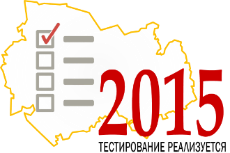 ЕМ СПТ – 2023г.
ЕМ СПТ – 2019г.
Факторы риска
Факторы риска
Условия, регулирующие взаимоотношения
личности и социума
ППЗ – плохая приспособляемость, зависимость
ПВГ - Подверженность во внимании группы 
ПАУ - Принятие асоциальных (аддиктивных) установок
СР – Стремление к риску
ИМ – Импульсивность
ТР – Тревожность
ФР – Фрустрированность
ДЕ – Склонность к делинквентности
По - Потребность в одобрении 
ПВГ - Подверженность влиянию группы 
ПАУ - Принятие аддиктивных установок 
НСО - Наркопотребление в социальном окружении
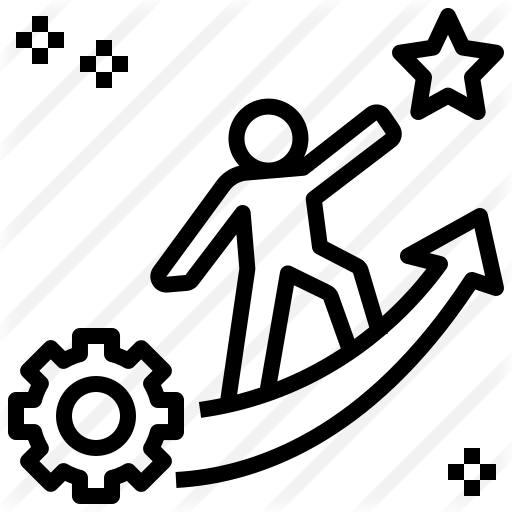 Качества , влияющие
на индивидуальные особенности поведения
Корректирующая шкала
СР - Склонность к риску
И – Импульсивность
Т – Тревожность
Ф - Фрустрация
ЛЖ – Шкала лжи
Факторы защиты
ПР - Принятие родителями 
ПО - Принятие одноклассниками
СА - Социальная активность
СП - Самоконтроль поведения
СЭ – Самоэффективность
АН – Адаптированость к нормам
ФУ – Фрустрационая устойчивость
ДО – дружелюбие, открытость
Факторы защиты
ПР - Принятие родителями 
ПО - Принятие одноклассниками
СА - Социальная активность
СП - Самоконтроль поведения
С - Самоэффективность
ПСИХОЛОГИЧЕСКАЯ
УСТОЙЧИВОСТЬ
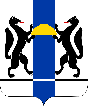 Письмо Минобразования НСО от 08.09.2023 № 10269-03-10/25
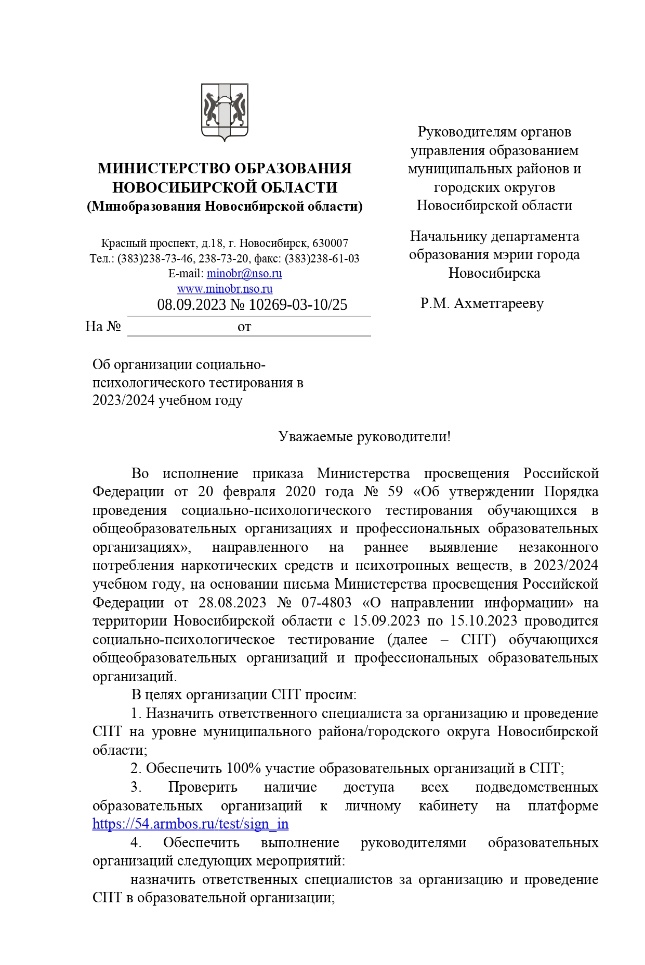 соблюдать порядок организации СПТ обучающих в соответствии с приказом Министерства просвещения Российской Федерации от 20 февраля 2020 года № 59
«Об утверждении Порядка проведения
социально-психологического тестирования обучающихся
в общеобразовательных организациях и профессиональных образовательных организациях» результаты тестирования хранятся три года после отчисления, обучающегося из образовательной организации вместе с журналом выдачи индивидуальных логинов (кода). При увольнение ответственного специалиста за организацию и проведение СПТ журнал индивидуальных логинов и результаты передаются руководителю организации.
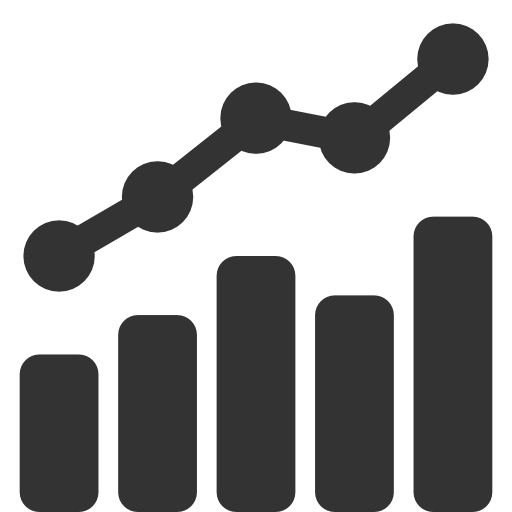 ВАЖНО!    УВИДЕТЬ ЗА ЦИФРАМИ РЕБЁНКА!
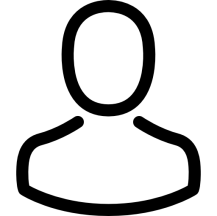 В группу риска не вошел
Низкая вероятность проявлений РП
Средняя вероятность проявлений РП
Высокая вероятность проявлений РП
Высочайшая вероятность проявлений РП
Указ президента РФ «О национальных целях развития до 2030 года».
СОЗДАНИЕ УСЛОВИЙ ДЛЯ ВОСПИТАНИЯ ГАРМОНИЧНО РАЗВИТОЙ И СОЦИАЛЬНО ОТВЕТСТВЕННОЙ ЛИЧНОСТИ
Возможности для самореализации и развития талантов
21.07.2020
Приказ Минобрнауки России от 17.12.2010 N 1897
ФЗ от 31.07.2020 N 304-ФЗ "О внесении изменений 
в ФЗ« Об образовании в РФ" по вопросам воспитания обучающихся"
Приказ Минобрнауки России  от 16.06.2014 N 658
Приказ Минпросвещения России от 20 февраля 2020 года № 59
СПТ
ФГОС
ПРОГРАММА ВОСПИТАНИЯ
ГОТОВНОСТЬ К САМОРАЗВИТИЮ И НЕПРЕРЫВНОМУ ОБРАЗОВАНИЮ
ОБРАЗОВАТЕЛЬНЫЙ ПРОЦЕСС С УЧЕТОМ ИНДИВИДУАЛЬНЫХ ОСОБЕННОСТЕЙ
АКТИВНАЯ УЧЕБНО-ПОЗНАВАТЕЛЬНАЯ ДЕЯТЕЛЬНОСТЬ
ФАКТОРЫ РИСКА
ПРОЕКТИРОВАНИЕ И КОНСТРУИРОВАНИЕ СОЦИАЛЬНОЙ СРЕДЫ
ВОСПИТАТЕЛЬНАЯ РАБОТА
ЧАСТЬ ОБРАЗОВАТЕЛЬНОЙ ПРОГРАММЫ, 
МОДУЛЬ ПРОФИЛАКТИЧЕСКАЯ РАБОТА
ИНДИВИДУАЛЬНЫЕ ОСОБЕННОСТИ
ВЗАИМООТНОШЕНИЯ
С ОБЩЕСТВОМ
Ф
НСО
Т
ПВГ
СР
И
По
ПАУ
ПРОЦЕСС СОВМЕСТНОЙ ДЕЯТЕЛЬНОСТИ
ДЕТСКО-ВЗРОСЛОЙ ОБЩНОСТИ
СФОРМИРОВАННОСТЬ 
УНИВЕРСАЛЬНЫХ УЧЕБНЫХ ДЕЙСТВИЙ
ФАКТОРЫ ЗАЩИТЫ
ЛИЧНОСТНЫЕ
КОММУНИКАТИВНЫЕ
С
СП
СА
ПР
ПО
ПОЗНАВАТЕЛЬНЫЕ
РЕГУЛЯТОРНЫЕ
ТРЕБОВАНИЯ К РЕЗУЛЬТАТАМ
ПРЕДМЕТНЫЕ
МЕТАПРЕДМЕТНЫЕ
ЛИЧНОСТНЫЕ
Образовательные ФОП
Деятельность по снижению влияния факторов риска
 и повышения влияния факторов защит
РАЗВИТИЕ
ЛИЧНОСТНЫХ КАЧЕСТВ
ИТОГОВАЯ АТТЕСТАЦИЯ
УНИВЕРСАЛЬНЫЕ СПОСОБЫ ДЕЙСТВИЯ
Взять на заметку
Региональный конкурс «Эффективные практики профилактической работы»
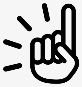 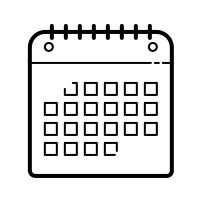 Номинации конкурса:
1. Эффективные практики (методические разработки классных часов, тренингов, игр, занятий, бесед, акций, а также программы и проекты и др.), направленные на профилактику:
буллинга и конфликтов;
суицидального поведения;
употребления психоактивных веществ.
2. Эффективные практики социально-психологического тестирования (сценарии классных часов, родительских собраний, занятий с обучающимися по результатам социально-психологического тестирования, сценарии семинаров, лекториев для педагогических работников и др.).
3. Социальные видеоролики, обеспечивающие просвещение населения, повышение уровня психологической культуры и психологической компетентности обучающихся, их родителей (законных представителей), педагогов по вопросам профилактики девиантного поведения и обеспечения психологической безопасности образовательной среды.
4. Детско-юношеские практико-ориентированные исследовательские проектына тему «Взрослеем правильно».
Групповые профилактические мероприятия на площадке ГБУ НСО «ОЦДК»
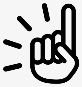 Тренинговые занятия для обучающих 10 до 17 лет
Онлайн и офлайн формат 
Предварительная регистрация и собеседование
ГОСУДАРСТВЕННОЕ БЮДЖЕТНОЕ УЧРЕЖДЕНИЕ НОВОСИБИРСКОЙ ОБЛАСТИ –
ЦЕНТР ПСИХОЛОГО-ПЕДАГОГИЧЕСКОЙ, МЕДИЦИНСКОЙ И СОЦИАЛЬНОЙ ПОМОЩИ ДЕТЯМ 
«ОБЛАСТНОЙ ЦЕНТР ДИАГНОСТИКИ И КОНСУЛЬТИРОВАНИЯ»
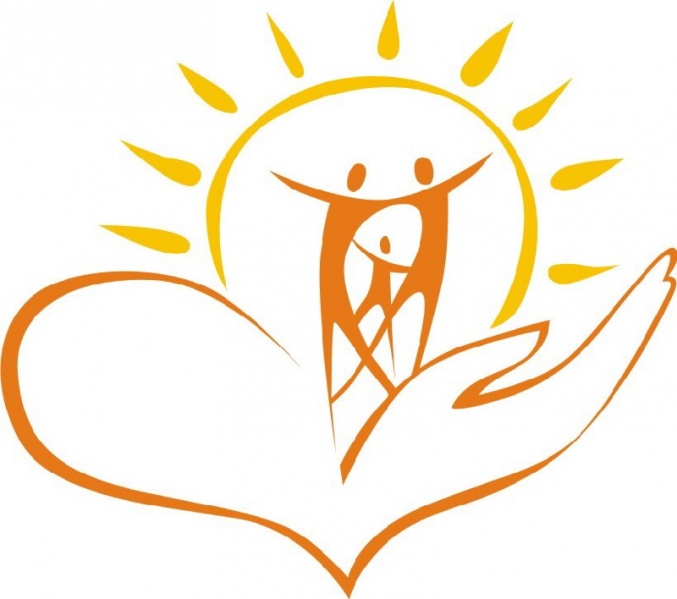 630075 г. Новосибирск, ул. Народная, д.10
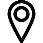 8 (383) 276 05 09
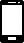 ocdk@edu54.ru
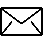 concord.websib.ru
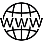 ОТДЕЛ ПРОФИЛАКТИКИ И ПСИХОЛОГИЧЕСКОЙ БЕЗОПАСНОСТИ ОБРАЗОВАТЕЛЬНОЙ СРЕДЫ
8 (951) 366 34 10
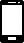 opipbos@yandex.ru
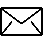 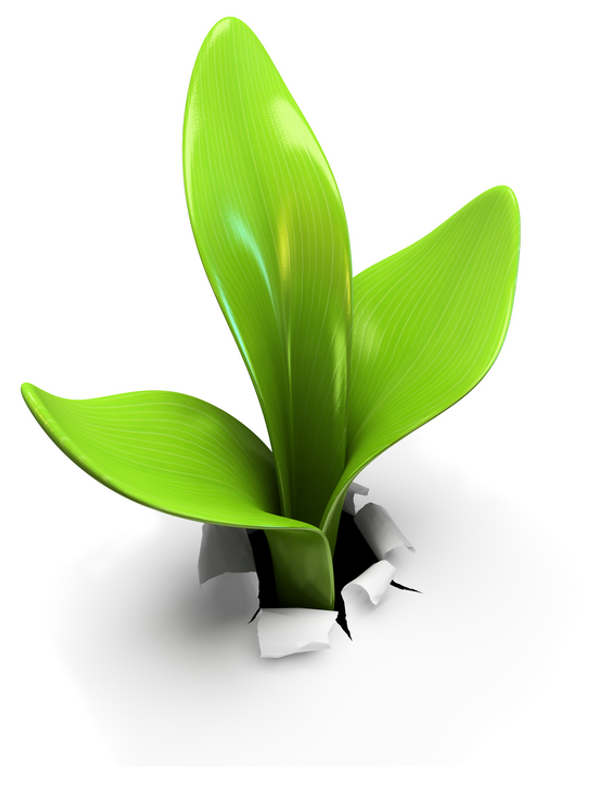 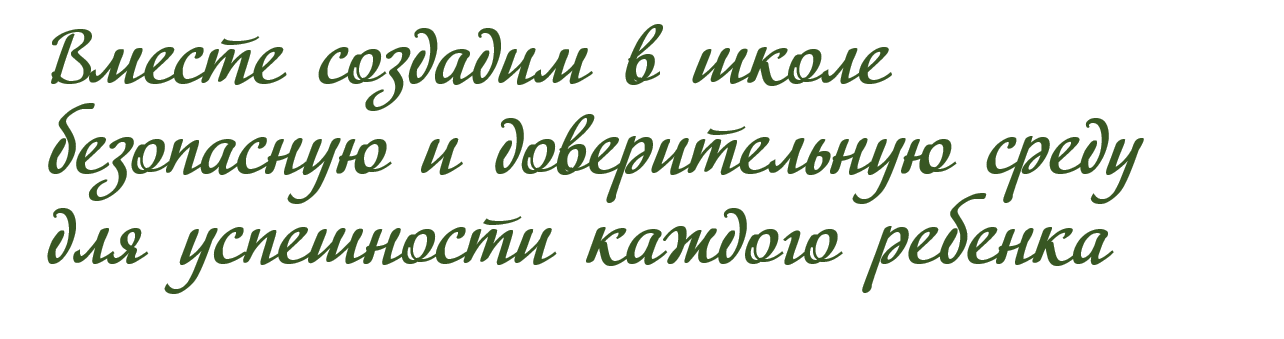 «БЫВАЕТ ТОЛЬКО НЕПРАВИЛЬНЫЙ ПУТЬ, НО НЕ БЫВАЕТ БЕЗВЫХОДНОГО ПОЛОЖЕНИЯ»